The Squire’s Tale
What is a squire’s job?
A squire’s job is to help the knight put his armor on and fix it if it’s broken. He also carries the knight weapons such as his sword and his shield.
In the Canterbury tales, Chaucer describes the squire as a young handsome man.
King Cambuskan, A noble King
Princess Canace
Her two brothers
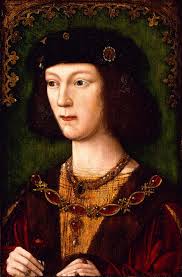 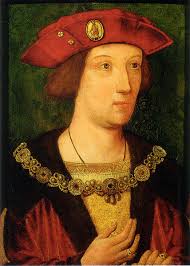 A feast was happening in King Cambuskan’s castle
A unknown knight came to the feast bearing a gift from King Araby
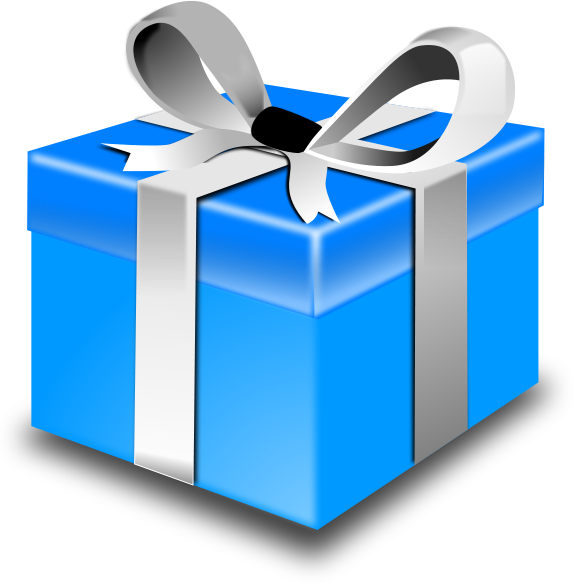 A ring
The ring had a special power
She over heard a Crying Lady Falcon
Character description
http://csis.pace.edu/grendel/projs4a/squir1.html
Summary of the tale
http://www.cliffsnotes.com/literature/c/the-canterbury-tales/summary-and-analysis/the-squires-prologue-and-tale